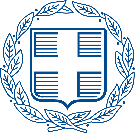 Συνολικές Παρεμβάσεις

Υπουργείο Οικονομικών
Περιφέρεια 
Στερεάς Ελλάδας
Χρήστος Σταϊκούρας
ΥΠΟΥΡΓΟΣ ΟΙΚΟΝΟΜΙΚΩΝ
Απρίλιος 2021
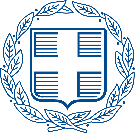 1. Παρεμβάσεις Αντιμετώπισης
των Οικονομικών Επιπτώσεων της Πανδημίας
 -
Στήριξη
επιχειρήσεων και εργαζομένων
Περιφέρεια 
Στερεάς Ελλάδας
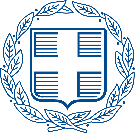 Ενίσχυση Επιχειρήσεων & Εργαζομένων
Μέχρι σήμερα: 
196 εκατ. ευρώ χορηγήθηκαν συνολικά, μέσω των έξι κύκλων της Επιστρεπτέας Προκαταβολής σε 28.497 επιχειρήσεις και ελεύθερους επαγγελματίες, με μέσο όρο ενίσχυσης τα 6.872 ευρώ.
23 εκατ. ευρώ έχουν δοθεί μέσω της Αποζημίωσης Ειδικού Σκοπού στις επιχειρήσεις.
206 εκατ. ευρώ, που αντιστοιχούν σε 1.200 δάνεια, έχουν ήδη εκταμιευθεί μέσω του ΤΕΠΙΧ ΙΙ και των Εγγυοδοτικών Προγραμμάτων. 
62 εκατ. ευρώ έχουν λάβει οι εργαζόμενοι που έχουν τεθεί σε αναστολή εργασίας, μέσω της Αποζημίωσης Ειδικού Σκοπού. 
Συμπερασματικά, μέχρι σήμερα, για τη στήριξη επιχειρήσεων, ελεύθερων επαγγελματιών και εργαζομένων της Περιφέρειας Στερεάς Ελλάδας έχει χορηγηθεί συνολικά το ποσό των 487 εκατ. ευρώ. Εκ των οποίων τα 146 εκατ. ευρώ στην Περιφερειακή Ενότητα Βοιωτίας, τα 187 εκατ. ευρώ στην Περιφερειακή Ενότητα Ευβοίας, τα 8 εκατ. ευρώ στην Περιφερειακή Ενότητα Ευρυτανίας, τα 112 εκατ. ευρώ στην Περιφερειακή Ενότητα Φθιώτιδας και τα 34 εκατ. ευρώ στην Περιφερειακή Ενότητα Φωκίδος.
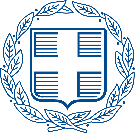 Επιστρεπτέα Προκαταβολή
Συνολική Ενίσχυση (Κύκλοι 1- 6, εκατ. ευρώ)
28.497*
5.575
Αριθμός ωφελουμένων
10.487
833
10.355
1.247
*Μοναδιαίοι Α.Φ.Μ.
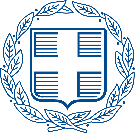 Επιστρεπτέα Προκαταβολή
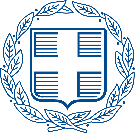 Αποζημίωση Ειδικού Σκοπού σε Επιχειρήσεις
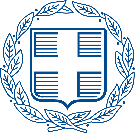 Εργαλεία Ρευστότητας ΤΕΠΙΧ ΙΙ και Εγγυοδοτικά Προγράμματα
* Το μεγαλύτερο μέρος του πλήθους των χρηματοδοτήσεων – σε όλη την Ελλάδα – σε ποσοστό 71%, έχει κατευθυνθεί σε επιχειρήσεις με έως 10 εργαζόμενους.
Σε ό,τι αφορά την αξία των δανείων, το 56% έχει κατευθυνθεί σε επιχειρήσεις με έως 50 εργαζόμενους.
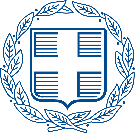 Αποζημιώσεις Ειδικού Σκοπού σε Εργαζόμενους
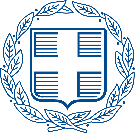 Συνολικό Ποσό Ενίσχυσης Επιχειρήσεων & Εργαζομένων (ανά Νομό)
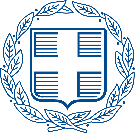 Συνολικό Ποσό Ενίσχυσης Επιχειρήσεων & Εργαζομένων (ανά Μέτρο)
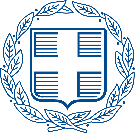 2. Στήριξη επιχειρήσεων
 που επλήγησαν από Καιρικά Φαινόμενα
Περιφέρεια 
Στερεάς Ελλάδας
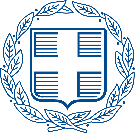 1ον. Αποκατάσταση υποδομών, δικτύων και αντιπλημμυρικών έργων
Υπουργείο Υποδομών και Μεταφορών (μέσω ΠΔΕ)
Δόθηκαν 46.000.000 ευρώ για Αντιπλημμυρικά έργα για την αντιμετώπιση των ζημιών στην ΠΕ Φθιώτιδας. Τα έργα αυτά αφορούν στις αντιπλημμυρικές παρεμβάσεις στον Σπερχειό ποταμό και στα αντιπλημμυρικά έργα της ΕΡΓΟΣΕ.
Υπουργείο Εσωτερικών
(μέσω ΠΔΕ)
προς Δήμους
Δήμοι Περιφέρειας Στερεάς Ελλάδας                         3,5 εκατ. ευρώ
Υπουργείο Εσωτερικών (μέσω ΠΔΕ) & Υπουργείο Ανάπτυξης και Επενδύσεων προς Περιφέρειες
Περιφέρεια Στερεάς Ελλάδας                                            3 εκατ. ευρώ
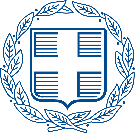 2ον. Στήριξη και επιχορήγηση επιχειρήσεων και εργαζομένων
Άμεσα μέτρα αναστολών υποχρεώσεων επιχειρήσεων και προστασίας εργαζομένων
1. Αναστολή της πληρωμής όλων των εκκρεμών, βεβαιωμένων και ληξιπρόθεσμων φορολογικών υποχρεώσεων, τόσο για τις επιχειρήσεις όσο και για τα φυσικά πρόσωπα, για έξι μήνες (ΦΕΚ 4127/Β/24-09-2020).
2. Αναστολή ή ρύθμιση δανειακών υποχρεώσεων στους πολίτες των περιοχών που επλήγησαν, σε συνεργασία με την Ελληνική Ένωση Τραπεζών (Ανακοίνωση ΕΕΤ 21.09.2020).
3. Αναστολή, για ένα έτος, πλειστηριασμών και κατασχέσεων επί της κινητής ή ακίνητης περιουσίας φυσικών ή νομικών προσώπων στις πληγείσες περιοχές (ΦΕΚ 186 Α'/29.09.2020).
4. Προστασία θέσεων εργασίας στις πληγείσες περιοχές - για ένα τρίμηνο - και παροχή οικονομικής ενίσχυσης 534 ευρώ στους εργαζόμενους των οποίων η σύμβαση εργασίας τίθεται σε αναστολή (ΦΕΚ 186 Α'/29.09.2020).
5. Διευκολύνσεις μέσω παρατάσεων σε διαδικασίες και προθεσμίες του Υπουργείου Οικονομικών.
6. Ρύθμιση και αναστολή ασφαλιστικών υποχρεώσεων των επιχειρήσεων των πληγεισών περιοχών για ένα εξάμηνο (13.10.2020 - ΑΔΑ: Ψ5Μ146ΜΤΛΚ-ΝΒΘ).
7. Χαρακτηρισμός ως αφορολόγητων και ακατάσχετων των ενισχύσεων και των αποζημιώσεων προς τα φυσικά και νομικά πρόσωπα που επλήγησαν.
Εφάπαξ Ενίσχυση 8.000 ευρώ προς επιχειρήσεις μέσω του Υπουργείου Υποδομών και Μεταφορών.
Ένταξη στον 4ο κύκλο της Επιστρεπτέας Προκαταβολής χωρίς το κριτήριο της μείωσης τζίρου για τις επιχειρήσεις των περιοχών που επλήγησαν από τον «Ιανό».
Συγκεκριμένα, 1.706 επιχειρήσεις από την Περιφέρεια Στερεάς Ελλάδας εντάχθηκαν στο πρόγραμμα και έλαβαν 1.920.306 ευρώ.
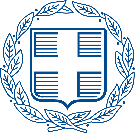 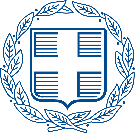 3ον. Επιχορήγηση επιχειρήσεων για τις ζημιές λόγω θεομηνίας
Σε αντίθεση με το παρελθόν, που ο μέσος χρόνος παροχής της επιχορήγησης προς επιχειρήσεις για τις ζημιές τους από θεομηνία ήταν μεγαλύτερος από δύο έτη, η πρώτη απόφαση χορήγησης προκαταβολής 20% επί της ζημιάς δημοσιεύθηκε στις 26.10.2020, μόλις ένα μήνα μετά τη θεομηνία. 
Παράλληλα, θεσπίστηκε η διαδικασία για τη συμπερίληψη και των αγροτικών εκμεταλλεύσεων στο σχήμα.

Στην Περιφέρεια Στερεάς Ελλάδας, 204 επιχειρήσεις και αγροτικές εκμεταλλεύσεις έχουν λάβει 1.397.583 ευρώ, ως προκαταβολή 20%.
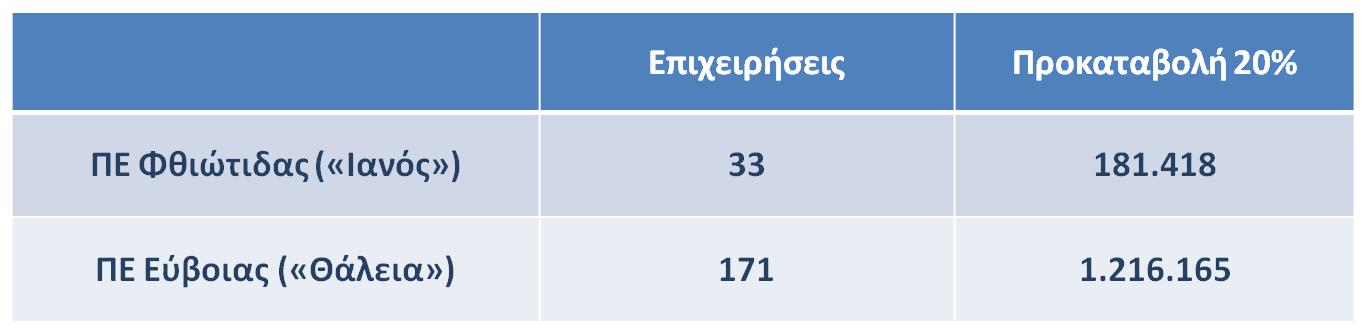 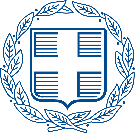 4ον. Στήριξη πρωτογενούς παραγωγής και αποκατάσταση ζημιών
Άμεση αποζημίωση φυτικού και ζωικού κεφαλαίου από τον ΕΛΓΑ. 
Η στενή συνεργασία του Υπουργείου Οικονομικών με το Υπουργείο Αγροτικής Ανάπτυξης και Τροφίμων και τον ΕΛΓΑ, είχε ως αποτέλεσμα την ταχύτατη καταβολή αποζημιώσεων.
Επιχορήγηση ζημιών σε εξοπλισμό, μέσα παραγωγής, αποθηκευμένα προϊόντα και έγγειο κεφάλαιο για αγροτικές εκμεταλλεύσεις.
Διασφάλιση 2,2 εκατ. ευρώ από το Υπουργείο Αγροτικής Ανάπτυξης και Τροφίμων στην Περιφέρεια Στερεάς Ελλάδας για τους ΤΟΕΒ της περιοχής.
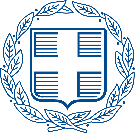 5ον. Στήριξη νοικοκυριών, οικοσκευών και κατοικιών
Με τις απαραίτητες ενέργειες της Τοπικής Αυτοδιοίκησης, δρομολογούνται:

 Αποζημιώσεις για τις πρώτες ανάγκες των νοικοκυριών και για οικοσκευή.

 Εφάπαξ ενίσχυση 5.000 ευρώ προς κατοικίες.

 Παροχή στεγαστικής συνδρομής σε φυσικά και νομικά πρόσωπα.

 Επιδότηση ενοικίου και συγκατοίκησης.






Ήδη, έχουν πληρωθεί 230.766 ευρώ, ως αποζημίωση νοικοκυριών στην Περιφέρεια Στερεάς Ελλάδας.
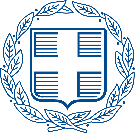 3. Παρεμβάσεις Αντιμετώπισης
των Οικονομικών Επιπτώσεων της Πανδημίας
 -
Στήριξη
Αγροτικού Τομέα
Περιφέρεια 
Στερεάς Ελλάδας
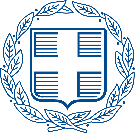 Στήριξη αγροτικού τομέα
Σε συνεργασία με το Υπουργείο Αγροτικής Ανάπτυξης και Τροφίμων, σχεδιάζονται και υλοποιούνται μέτρα στήριξης του πρωτογενούς τομέα για την αντιμετώπιση των επιπτώσεων της πανδημίας COVID-19.  
Μεταξύ άλλων , στην Περιφέρεια  Στερεάς Ελλάδας: 

Α. Χορηγήθηκαν κρατικές ενισχύσεις, σύμφωνα με το Προσωρινό Πλαίσιο, ύψους:
 1.385.203 ευρώ στον τομέα της αιγοπροβατοτροφίας. 
 274.875 ευρώ στον τομέα παραγωγής  ανθέων.
 1.092.500 ευρώ στους παραγωγούς πωλητές λαϊκών αγορών.
 3.610.462 ευρώ στους τομείς α) της επιτραπέζιας ελιάς Καλαμών, β) του πρώιμου καρπουζιού χαμηλής κάλυψης, γ) της ανοιξιάτικης πατάτας, δ) των θερμοκηπιακών καλλιεργειών Κρήτης σε Τομάτες, Αγγούρια και Μελιτζάνες.

Β. Καταβλήθηκαν, μέσω συγχρηματοδοτούμενων προγραμμάτων:  
 9.888.700 ευρώ στους ελαιοκαλλιεργητές παραγωγής ελαιολάδου.
 2.084.430 ευρώ στους αλιείς για την παύση των αλιευτικών δραστηριοτήτων τους.

Γ. Αποζημιώθηκαν οι ελαιοπαραγωγοί επιτραπέζιας ελιάς. 
 9.623 παραγωγοί, 70 ευρώ/στρέμμα και η συνολική ενίσχυση μέσω του μέτρου ανέρχεται στα 9,4 εκατ. ευρώ.
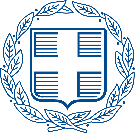 4. Αποκρατικοποιήσεις/ 
Επενδυτικά Σχέδια 
-
Λοιπές Παρεμβάσεις
Περιφέρεια 
Στερεάς Ελλάδας
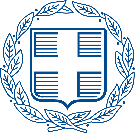 Αποκρατικοποιήσεις / Επενδυτικά Σχέδια – Λοιπές Παρεμβάσεις
Ακίνητα / Ιαματικές Πηγές
Ιαματική Πηγή Λουτρόπολης Γαλήνης
Βρίσκεται σε προχωρημένη φάση ωρίμανσης. 
Έχει εκπονηθεί Ειδικό Σχέδιο Χωρικής Ανάπτυξης του Δημοσίου Ακινήτου (ΕΣΧΑΔΑ) και αναμένεται η τελική έγκρισή του από το Κεντρικό Συμβούλιο Διοίκησης, προκειμένου να αρχίσει η διαβούλευση της Στρατηγικής Μελέτης Περιβαλλοντικών επιπτώσεων και να προχωρήσει η Πρόσκληση Εκδήλωσης Ενδιαφέροντος.
Ιαματική Πηγή Κονιαβίτη
Βρίσκεται σε προχωρημένη φάση ωρίμανσης. 
Έχει ολοκληρωθεί το ΕΣΧΑΔΑ, καθώς και Γεωλογική Μελέτη, ενώ ολοκληρώνεται η Μελέτη Περιβαλλοντικών Επιπτώσεων. 
Σε εξέλιξη βρίσκεται από τον Δήμο η ένταξη σε χρηματοδοτικό πρόγραμμα της αναβάθμισης του βιολογικού καθαρισμού και της μεταφοράς του αγωγού λυμάτων εκτός του ακινήτου.
Ιαματική Πηγή Θερμοπυλών 
Βρίσκεται σε φάση ωρίμανσης με εκπόνηση ΕΣΧΑΔΑ, το οποίο ολοκληρώνεται εντός του Μαΐου.
Ιαματική Πηγή Αιδηψού, Πλατυστόμου και Υπάτης
Βρίσκονται σε φάση ωρίμανσης.
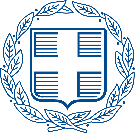 Αποκρατικοποιήσεις / Επενδυτικά Σχέδια – Λοιπές Παρεμβάσεις
Μαρίνες
Μαρίνα Ιτέας
Ο διαγωνισμός βρίσκεται σε εξέλιξη για την παραχώρηση της Μαρίνας. Αναμένονται δεσμευτικές προσφορές στις 18/05/2021.
Ανέγερση Δικαστικού Μεγάρου
Ανέγερση Δικαστικών Μεγάρων Λαμίας και Βόλου και Ανακατασκευή Δικαστικών Μεγάρων Λάρισας, Καρδίτσας, Τρικάλων και Συντήρηση και Διαχείριση αυτών μέσω ΣΔΙΤ. 
Το έργο αφορά στη μελέτη, χρηματοδότηση, κατασκευή, ασφάλιση και συντήρηση δύο (2) νέων Δικαστικών Μεγάρων σε Βόλο και Λαμία και στην ανακατασκευή τριών (3) Δικαστικών Μεγάρων στην Καρδίτσα, τη Λάρισα και τα Τρίκαλα, καθώς και στην ασφάλιση, συντήρηση και διαχείριση αυτών. Ο ενδεικτικός προϋπολογισμός του έργου ανέρχεται στα 68,9 εκατομμύρια ευρώ.
Προμήθεια ασθενοφόρων
Έχουν δρομολογηθεί οι διαδικασίες, ώστε οι δωρεές, συνολικού ύψους 500.300 ευρώ, που κατέθεσαν, από τον περασμένο Απρίλιο, πολίτες και επιχειρήσεις στον Ειδικό Λογαριασμό Αποπληρωμής Εκτάκτων Δαπανών για την αντιμετώπιση του COVID-19, να αξιοποιηθούν για την προμήθεια 10 ασθενοφόρων. Σε καθεμία από τις επτά Υγειονομικές Περιφέρειες (ΥΠΕ) της χώρας θα διατεθεί ένα ασθενοφόρο, ενώ οι τρεις μεγαλύτερες ΥΠΕ – Αττικής, Θεσσαλίας & Στερεάς Ελλάδος και Μακεδονίας – θα λάβουν από δύο ασθενοφόρα η καθεμία.